Shrnutí Závěrečné zprávy RIA

Oddělení pro koordinaci procesu hodnocení dopadů regulace (RIA)

Praha, duben 2018
Obsah
Shrnutí ZZ RIA
Doporučení pro zpracování shrnutí ZZ RIA
Šablona
Agregované dopady	
Nejčastější nedostatky
Příklady dobré praxe
Shrnutí ZZ RIA
Stručný a strukturovaný přehled klíčových informací ze ZZ RIA

Povinnou součástí ZZ RIA pouze u návrhů zákonů

Účelem je usnadnit orientaci formou „manažerského shrnutí“
Doporučení pro zpracování shrnutí ZZ RIA
Požadovaný obsah shrnutí vyplývá ze šablony, která tvoří přílohu č. 3 OZ RIA
Ve shrnutí se uvádí: 
základní identifikační údaje (název návrhu, zpracovatel/zástupce předkladatele, předpokládaný termín nabytí účinnosti, informace, zda dochází k implementaci práva EU)
cíle navrhovaného zákona; 
agregované dopady (celkově 11 specifických kategorií dopadů)
Šablona
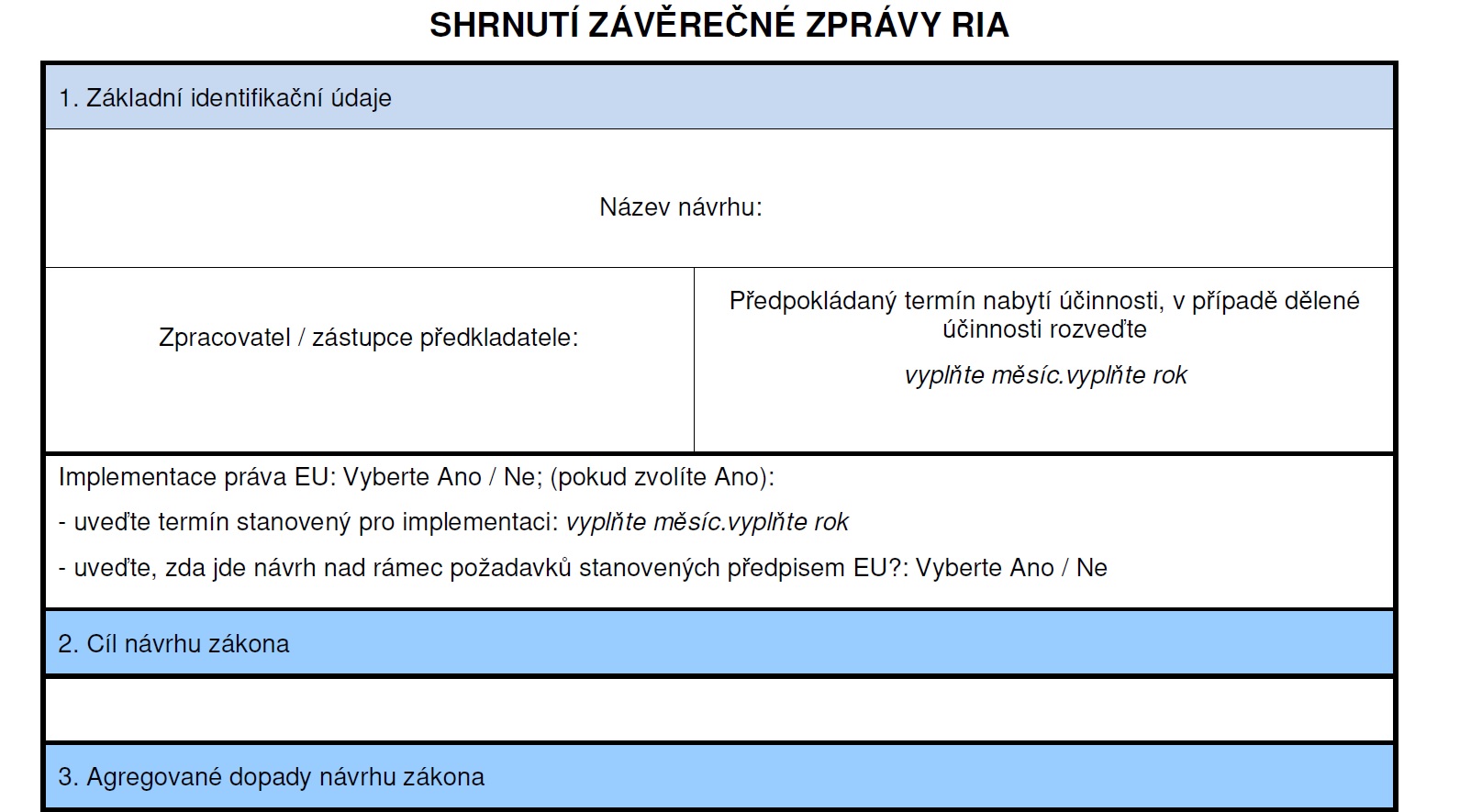 Agregované dopady
Dopady se v jednotlivých vymezených oblastech vyjádří kvantitativně.

Není-li to možné, pak prostřednictvím stručného a výstižného kvalitativního popisu.
Agregované dopady
na státní rozpočet a ostatní veřejné rozpočty; 
na mezinárodní konkurenceschopnost ČR; 
na podnikatelské prostředí;
na územní samosprávné celky;
sociální dopady;
na spotřebitele; 
na životní prostředí; 
dopady ve vztahu k zákazu diskriminace a ve vztahu k rovnosti žen a mužů; 
na výkon státní statistické služby; 
na korupční rizika; 
na bezpečnost a obranu státu.
Nejčastější nedostatky shrnutí ZZ RIA
Shrnutí je zdlouhavé

Formalistické odůvodnění cíle právní úpravy

Shrnutí není konzistentní s obsahem ZZ RIA

Chybí odkaz na odpovídající stránky ZZ RIA
Příklady dobré praxe
Stručné shrnutí relevantních pasáží ZZ RIA s odkazy na příslušné stránky ZZ RIA
Jasné definování cíle navrhované právní úpravy
Uvedení  všech dopadů (pozitivních i negativních), které byly v ZZ RIA identifikovány
Uvedení výsledků kvantifikace nákladů a přínosů
Děkujeme Vám za pozornost!
Ing. Maroš Guoth
Ing. Lydie Kotajná, M.A.
guoth.maros@vlada.cz
kotajna.lydie@vlada.cz 
ria@vlada.cz

http://ria.vlada.cz